Hello and welcome to
Virtual Future Heroes Routes into session we will begin shortly. 
Please mute your mics and switch off your cameras. 
If you need technical assistance please use the chat box and we will be happy to help.
House Keeping Rules
Please mute your microphone and turn off your cameras. This will help us manage background noise during the presentations. 
Please do not take any recordings or screen shots of the screen during the session
If you need any technical help during the event please message us using the chat box.
If you would like to ask a question please use the chat box. We will try to answer as many questions as possible at the end of the session and any we do not get to we will follow-up afterwards. 
The session will be not be recorded live but we will be uploading the presentations to the Extra Heroes webpage after this session. 
Please bear with us if there are technical issues we will resolve them as quickly as possible. You may find that some of the videos we play may buffer, we will share the links after the event for anyone who had any issues watching them. 
Social media – please tag us in @hwe_academy and #Future Heroes 
Most importantly – please join in with the quizzes and activities
Your feedback is important to use please feel free to email us – academy.hwe@nhs.net
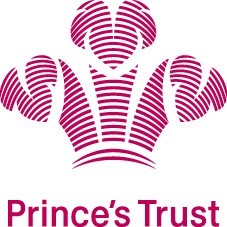 Overview of The Prince’s Trust
 Routes into Health and Social Care
Overview – The Prince’s Trust
Youth Charity – founded by HRH The Prince of Wales, in 1976
Helps young people, aged 11-30, get into jobs, education or training
Programmes:
Achieve – School-based personal development programme (11-19)
Explore – Personalised skills development programme (16-25)
Team – 12-week personal development programme (16-25)
Get Started – Themed taster sessions, e.g. sports, digital (16-25) 
Get into – sector pre-employment training programmes (16-30)
Development Awards – small grants to access training/jobs (18-25)
Enterprise – explore self-employment, start-up finance/mentoring support (18-30)
Health and Social Care Offer
2020-2024, partnership with the Department for Health and Social Care (DHSC) to support 10,000 young people, aged 16-30, into health and social care jobs/apprenticeships
Routes into Health and Social Care
Onboarding
Entry route to Employment
Example Career Pathway
Underpinning Principles
Healthcare Assistant – Level 2* or Level 3* 

Healthcare Support Worker Apprenticeship Qualification (12-18 months)

Care Assistant

Facilities Management
Direct 
employment
Prince’s Trust H&SC programmes
Values and Behaviours, Functional Skills, Care Certificate
Apprenticeship
HCA Pool
Bank
How to apply
0800 842 842
             The Prince's Trust | Start Something (princes-trust.org.uk)

                     Prince's Trust East of England - Home | Facebook
               
             Prince's Trust Central England (@TrustEngland) / Twitter

                Prince’s Trust – YouTube

                @princestrust
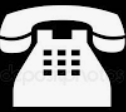 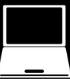 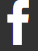 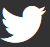 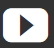 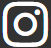 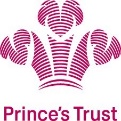 Studying and applying for Healthcare courses at university
University of Hertfordshire – Sarah Bouvier
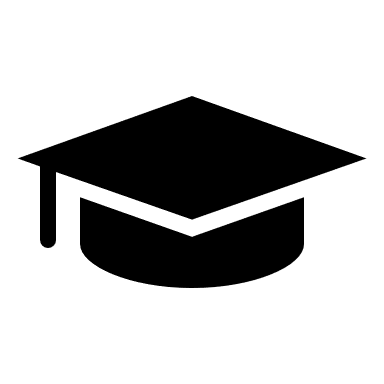 Healthcare courses at Herts
Midwife
Nurse
Pharmacist
Clinical psychologist
Physician associates
Dentist
Doctor
Midwife
Nurse (Adult/Child/Mental Health/Learning Disabilities)
Pharmacist
Optician
Social Worker
Art therapist
Therapeutic radiographer
Diagnostic radiographer
Paramedic
Physiotherapist
Dietitian
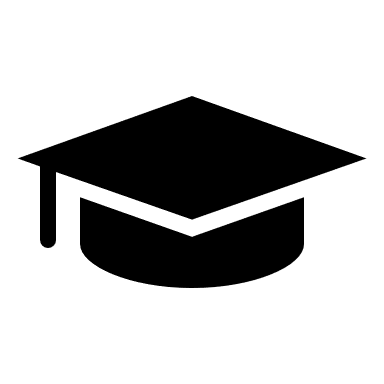 Studying at university
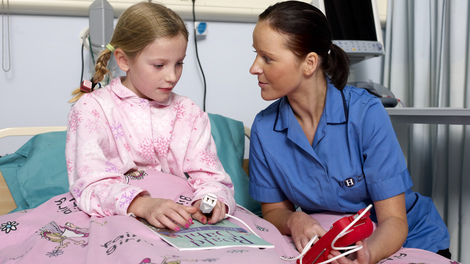 50% of your time in practice placements
50% of your time in university
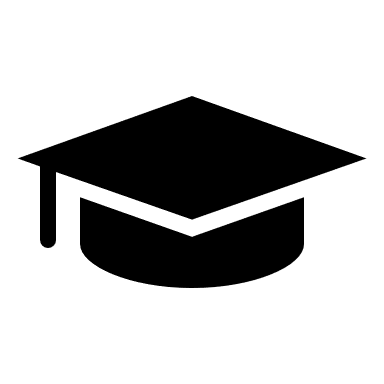 Applying to university
To be accepted on a degree course you will need:

GCSEs
At least 5 GCSE’s 9 to 4, and need to include English language, and maths (or equivalent core skills). Some programmes require 9-4 in at least one science subject
 
Your level 3 qualifications
Combinations from:
BTEC 
A levels

Some courses will ask for specific subjects.
Application Process

Complete an application (UCAS)

Personal Statement (approximately 500 words)

Why you want to study the course
Why you think you’ll do well on the course

Interview
Applying for health based programmes
Research 
(professional body)
Core values & qualities required
Current issues
NHS values apply to all health careers
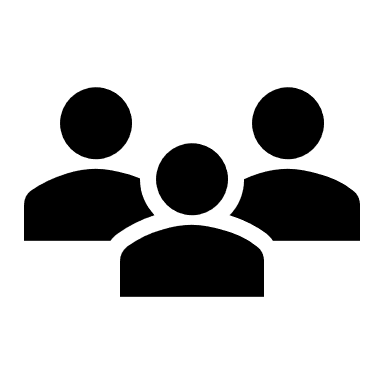 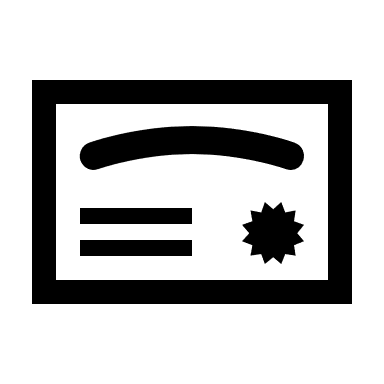 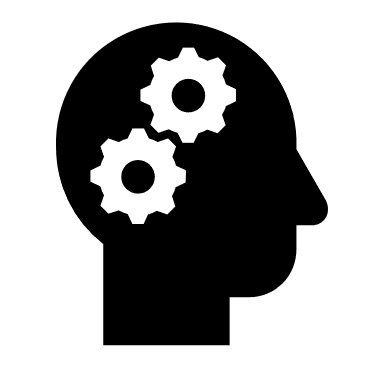 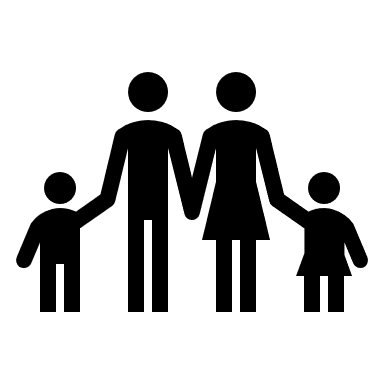 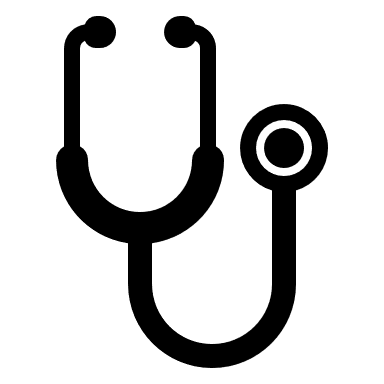 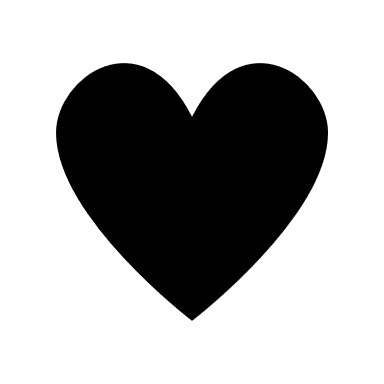 Key personal qualities for health careers
Excellent communicator

Genuinely interested in people

Ability to treat all people equally
 
Ability to blend patient care with practical and technical skills

Teamworker (but also able to use initiative)

Physically fit

Critical thinkers
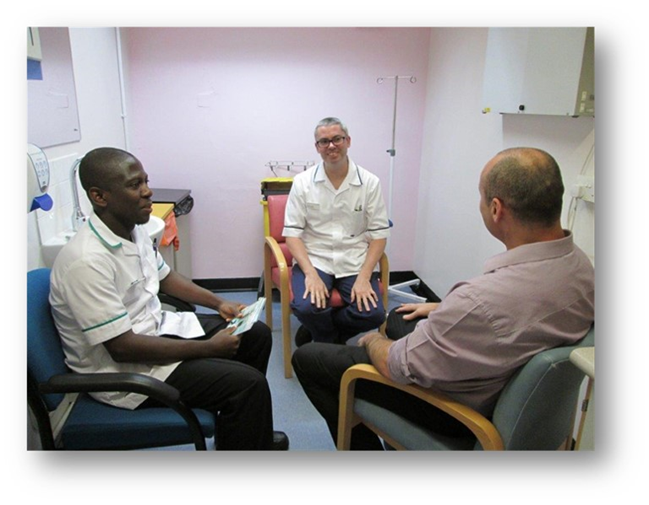 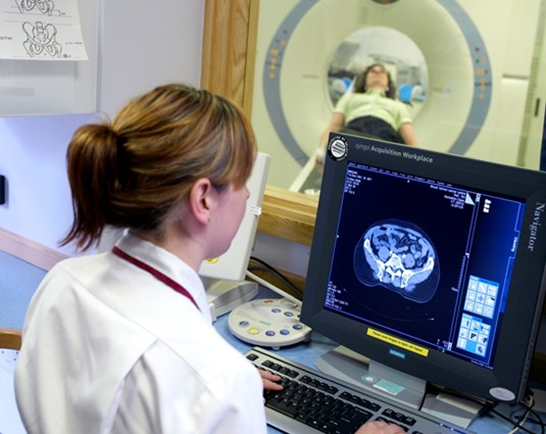 Applying for health based programmes
Experience
Try to get some experience related to your chosen profession
Research
Core values & qualities required
Current issues
Relevant work/voluntary experience
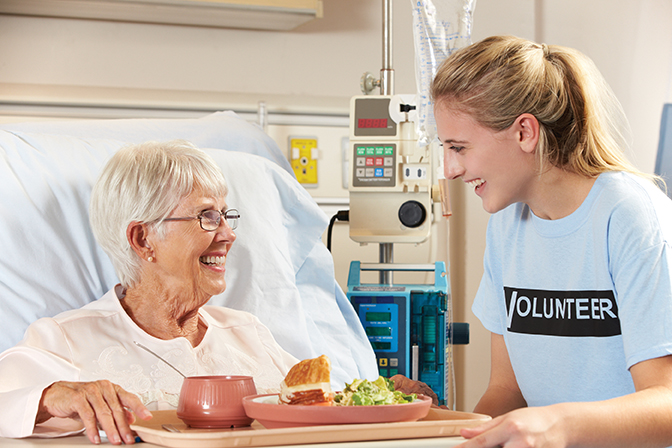 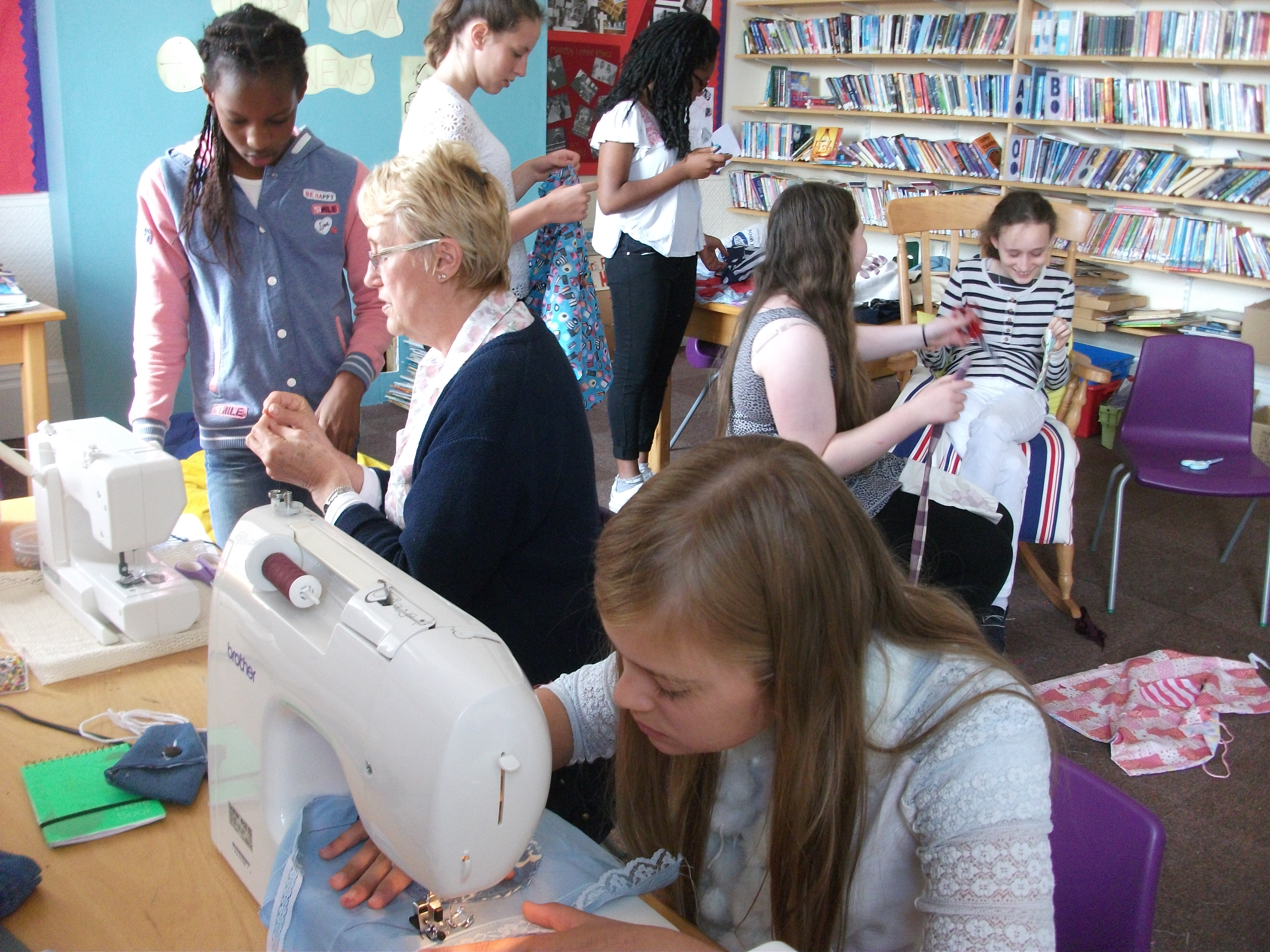 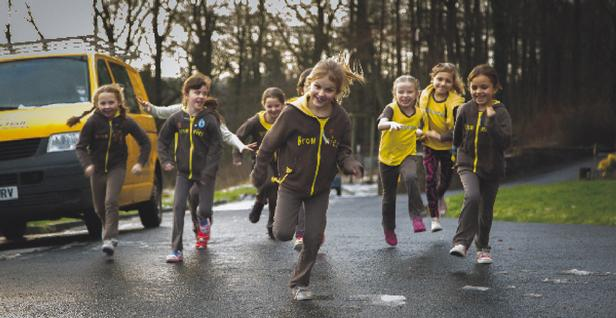 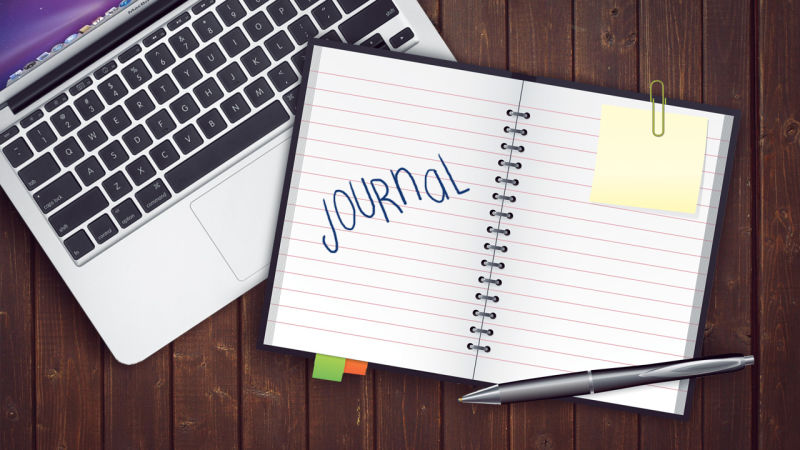 www.herts.ac.uk/about-us/school-and-college-liaison/getting-ready-for-university/gaining-experience-during-a-lockdown
Applying for health based programmes
Experience
Try to get some experience related to your chosen profession
Demonstrate 
Refer to core values and qualities required throughout your personal statement. Give examples.
Research
Core values & qualities required
Current issues
What to write in your personal statement
19
Personal Statement
www.herts.ac.uk/about-us/school-and-college-liaison/getting-ready-for-university/personal-statements